Lecture 1:  Business Model Development                  New Products
Cambridge Summer Institute
David Robinson

© D. Robinson, 2018
Where the ideas come from(Osterwalder & Pigneur)
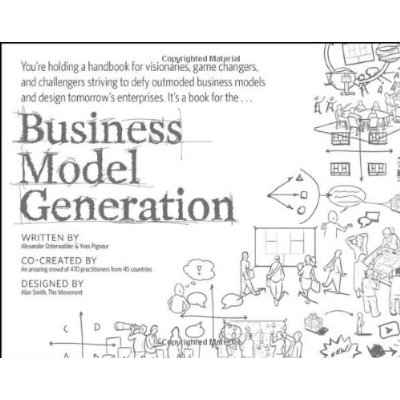 Lecture Outline
Quick review of Marketing Strategy
New Product Development (NPD) Process
Lean Startup Movement
Review of Marketing Strategy
The Tenets of Target Marketing
It’s unrealistic to come up with a product that delights all customers
Firms do better when they target a specific group of customers
Narrowly targeted products are more likely to delight customers
We don’t have to have a complicated product to work in several different environments
Channel relations are simpler
Promotion can be more specific
Four Steps to Marketing Strategy
Define the Market
Segment the Market,Choose attractivesegments
Design aMarketing Mixto Appeal to theTarget
Position ouroffering
1. Define the Market
Deciding who will buy
Define the Market
Segment the Market,Choose attractivesegments
Need ourproduct/service
Have the money to buy
Design aMarketing Mixto Appeal to theTarget
Position ouroffering
2. Cut that Market Up, Choose Attractive Segments
Define the Market
We don’t have tosell to everyone
Segment the Market,Choose attractivesegments
Design aMarketing Mixto Appeal to theTarget
Position ouroffering
Possible Dimensions to Segment Consumer Markets
Geographic
Demographics
Income level, age
Psychological
Attitudes, beliefs, personality
Example: “Fashion forward” “Fashion is a waste of money”
Product use
Hobby, on-the-job, special occasion
3. Create a Harmonious Marketing Mix
Define the Market
Marketing Mix
Our mix should appeal to the target
Product
Segment the Market,Choose attractivesegments
Price
Design aMarketing Mixto Appeal to theTarget
Place
Channelofdistribution
Promotion
Position ouroffering
Marketing Mix
Personal Selling
Product
SalesPromotion
Price
PublicRelations
Place
DirectPromotion
Promotion
Mass MediaAdvertising
Promotion
SocialMedia
InternetAdvertising
4. Position our offering
Define the Market
Chicken/egg problem:Positioning is the result of good strategy, but should guide strategy
Segment the Market,Choose attractivesegments
In the minds of customers
Design aMarketing Mixto Appeal to theTarget
As compared tocompetitors’ offerings
Position ouroffering
Firms that Come up with New Products Beat the Competition
America’s Cup Races, 2013
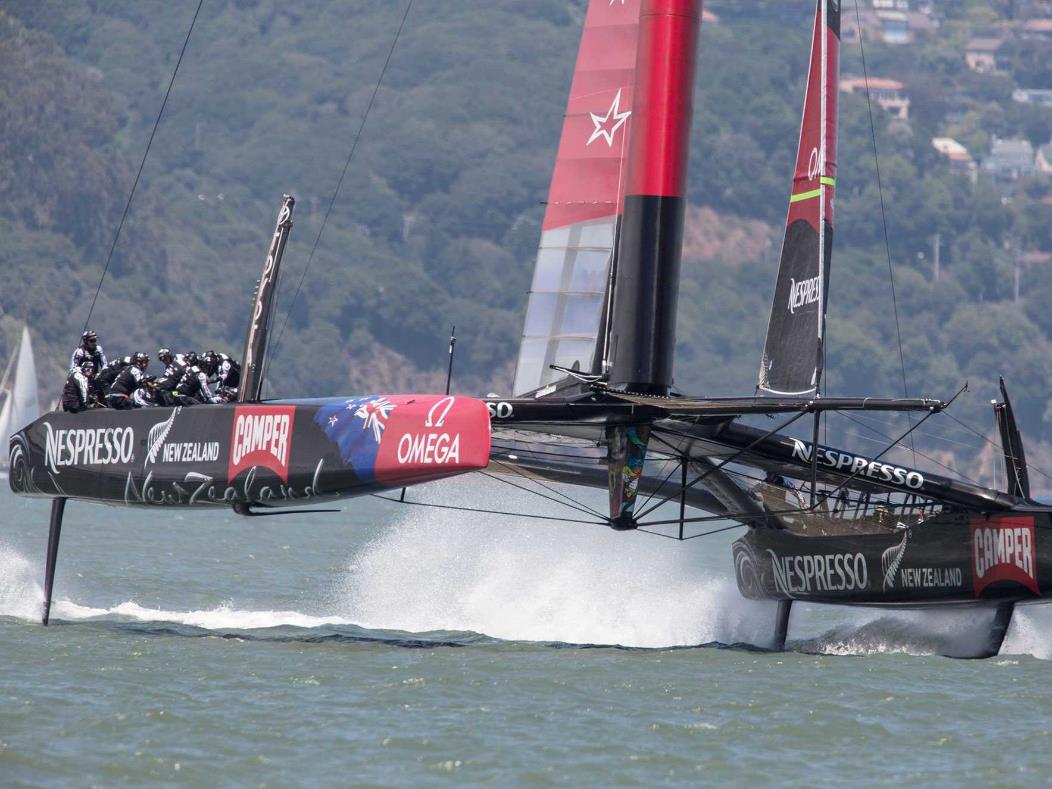 Rich Man’s Sport – or a practical application?
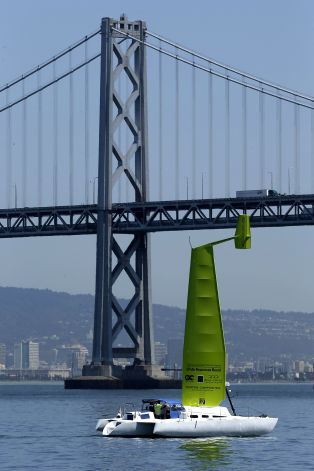 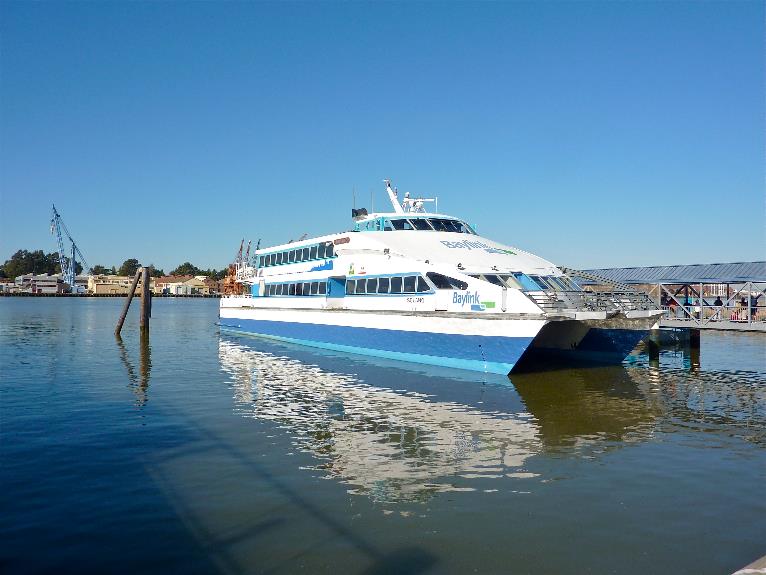 Traditional “NPD” New Product Development
The Conventional WisdomA well-studied 8-step process
New Product Development
A formal process
If you skip steps you run into trouble
A “key success factor” is understanding the difference between:
Product management for mature products
New Product Development (NPD) Recognize when the task is NPD
New Product Development Process
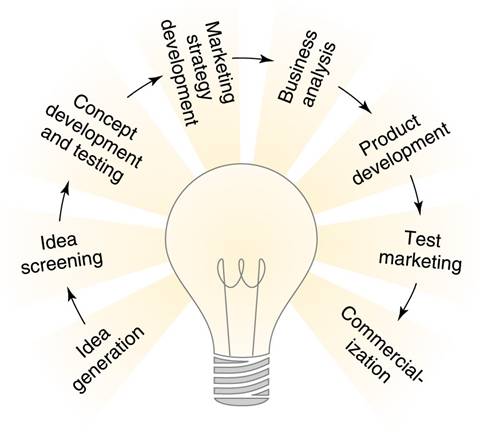 1. Idea Generation
Most firms have too many ideas
Old-fashioned view: Find an unmet need
Most often, improvement on something that already exists
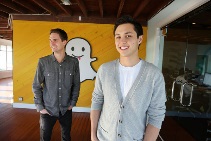 What is the unmet need?
What monthly fee would you pay to continue to use Snapchat?
Improvement on something that already exits
2. Idea Screening
Is the technology feasible?
Do we have the design staff
Or, could we contract this?
Do we have the productive capacity?
Can it be built?
Outsource?
Does this fit with our channel of distribution?
What ideas are going to be easiest to sell to consumers?
What is the competitive environment?
3. Concept Development and Testing
Note: The “concept” is just a “concept” (idea)—not necessarily the real product
May get some idea of “WtP” (Willingness to Pay) i.e., target price point
Customers will tell you essential features and performance
Ways to test: Focus groups or structured interviews with
Prototypes (best for tangible objects)
Story boards (good for services)
Prototypes & Story Boards
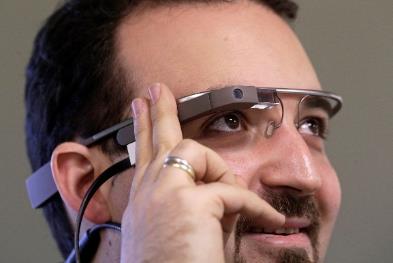 A physical prototype is “this is what it will look like” – it doesn’t actually have to work
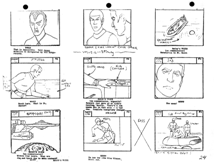 We can explain how a service would work
4. Marketing Strategy Development
Define the market
Segment the market
Identify “attractive segments” (and segments to avoid)
Choose appropriate planned positioning
Design all four elements of the Marketing Mix:
Product
Price
Channel of distribution
Promotion
Develop the “pro forma” Income Statement
5. Business Analysis
Are we likely to achieve profitability?
Many ideas are abandoned at this point
Channel margins eat up all the profit
Transaction costs kill the idea
Customers are too hard to reach and identify
We would need too large a share of market to cover fixed costs
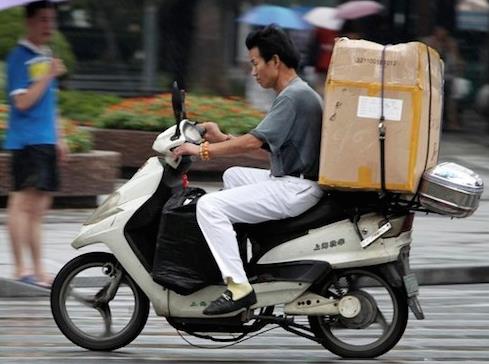 6. Product Development
Technical development of the product
Note this comes fairly late in the sequence
Example:Battery life of iPod “classic”
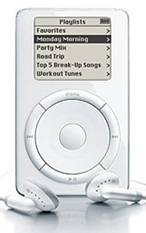 7. Test Marketing
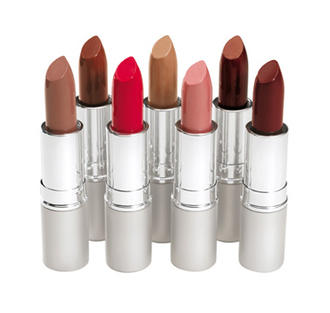 Need a “closed” market ideally
No leakage of media
Limit rivals’ retaliatory measures
Often an opportunity to test alternatives for:
Positioning
“Suitable for the expert”, or, “everyone can do this at home” 
Advertising
Effective media
Nature of appeal: “Tastes great!” “Good for you”
[Industries that don’t do test marketing are “Fashion” industries = throw a lot of things on the shelf, then make more of what sells]
Test Market: Possible Outcomes
Ready for rollout!
Product needs further development
Back to Product Development stage, then re-test
Change any of 4 elements of Marketing Mix
Lack of consumer acceptance
Example: Irradiation for food safety
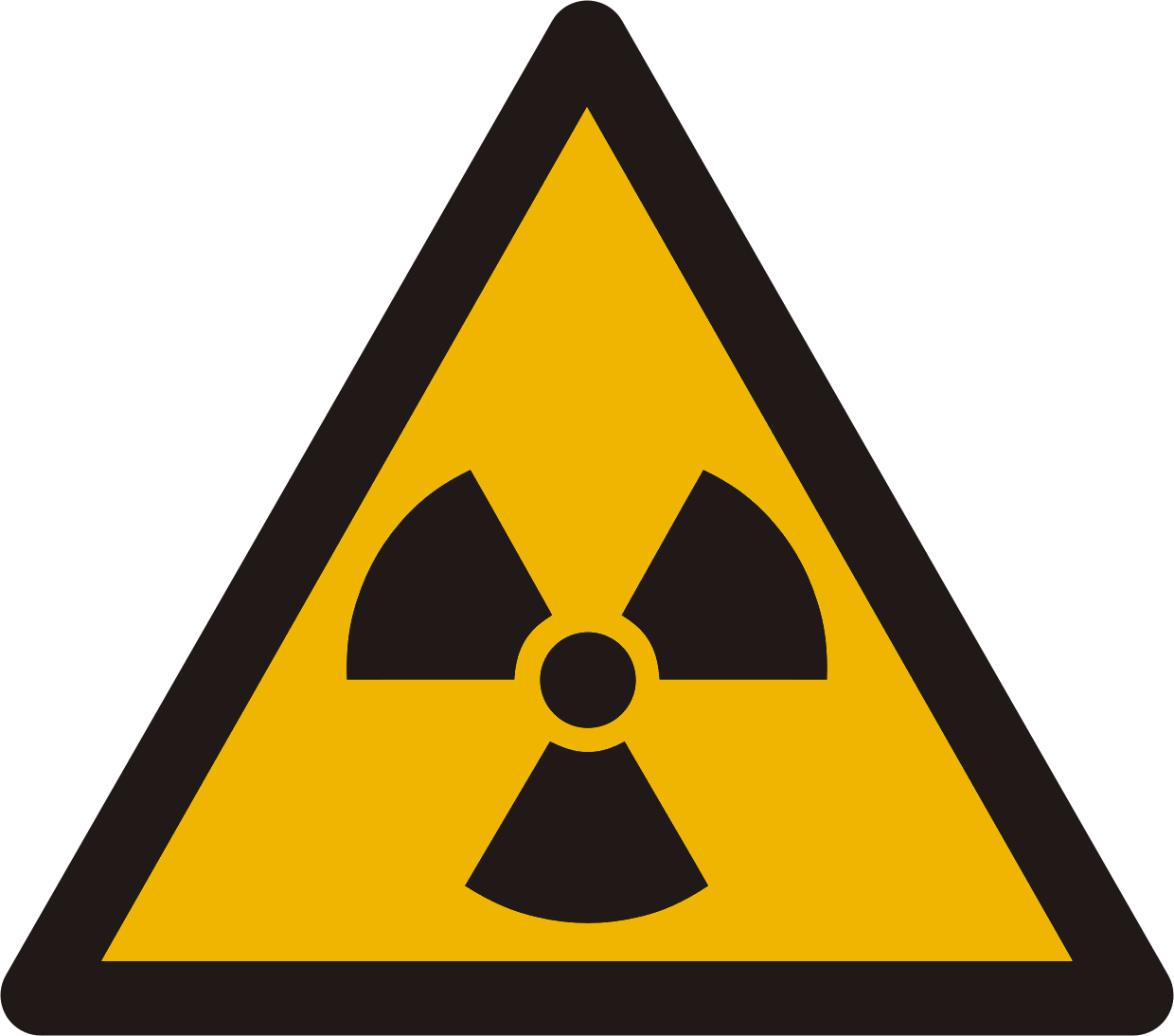 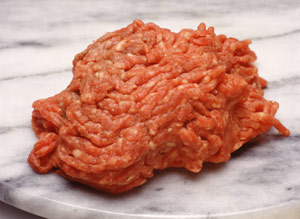 8. Commercialization (“Rollout”)
Many different ways to do this
Geography
Industry
Medical uses, education
Channel
Photography store, department store
Customer size (“only big accounts”)
Types of user
Specific benefits sought
Example: Speed of shooting, versus faithful color
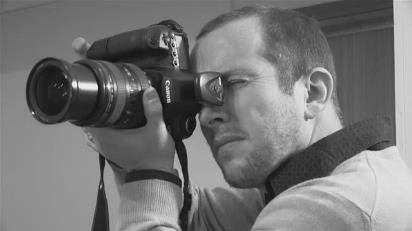 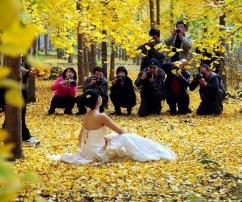 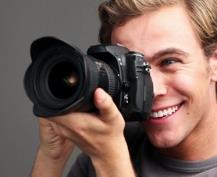 Summary and Review
Idea generation
Idea screening
Concept testing
Marketing strategy planning
Business case analysis
Product development (technical development)
Test market
Commercialization (rollout)
Idea Generation
Here are some ways that creative teams come up with something new
New Offering to a New Market
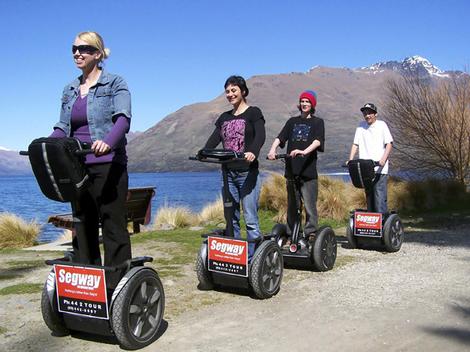 Modified Offering to a New Market
For the first time, PRC nationals are taking European vacations?
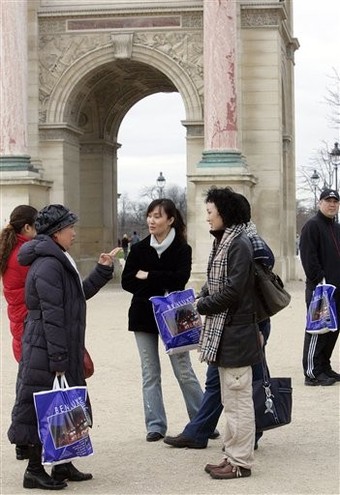 What “product features” would  Chinese tourists to Europe demand?
Do Something Better
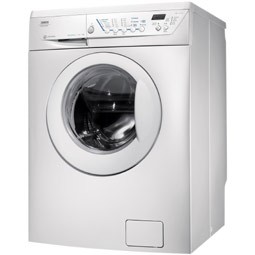 Make a manual process automatic
Make an automatic process manual
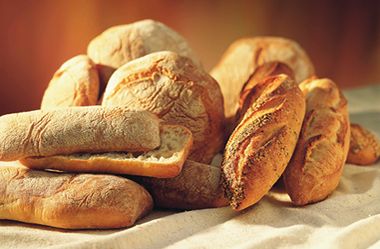 Do Something Better
Value-added to a familiar product
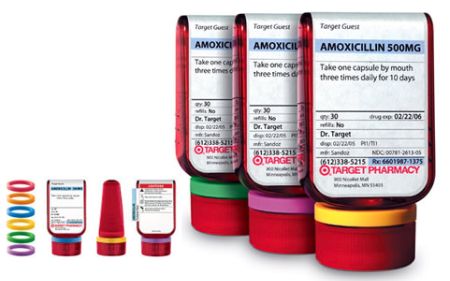 Do Something Better
Biodegradable throw-away utensils
What is the Marketing Opportunity here?
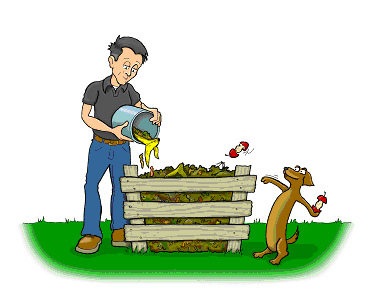 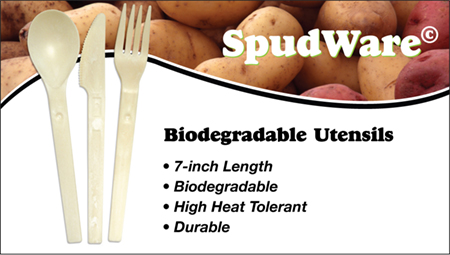 Do Something Faster [Su Bing Tian]
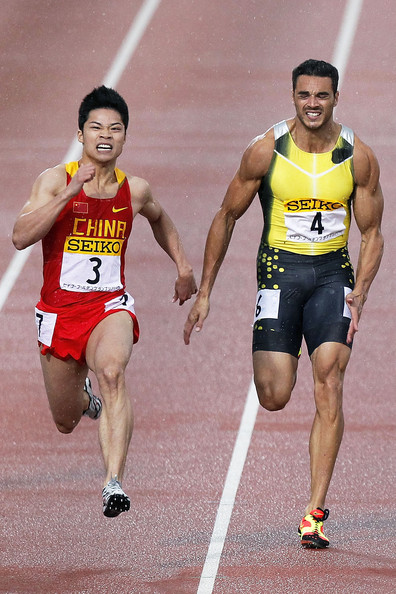 Do Something Faster
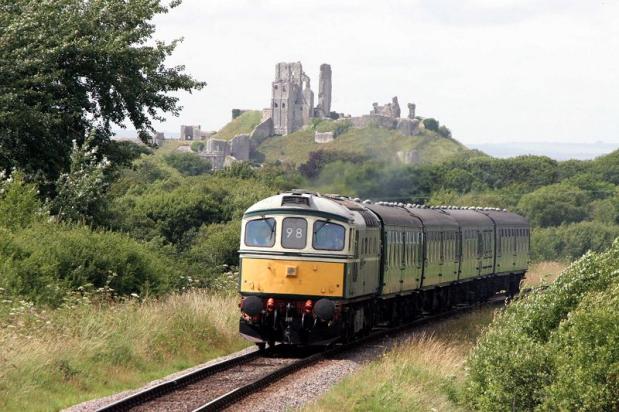 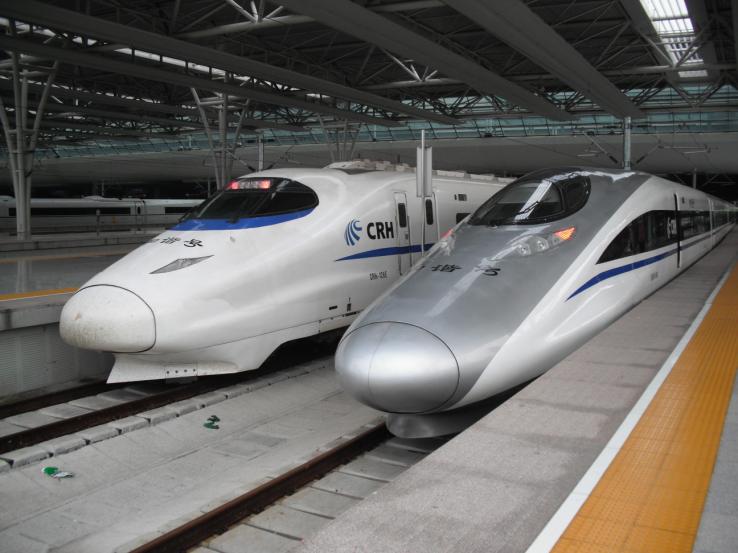 Do Something Faster
Pan Am’s China Clipper took 5 days to China
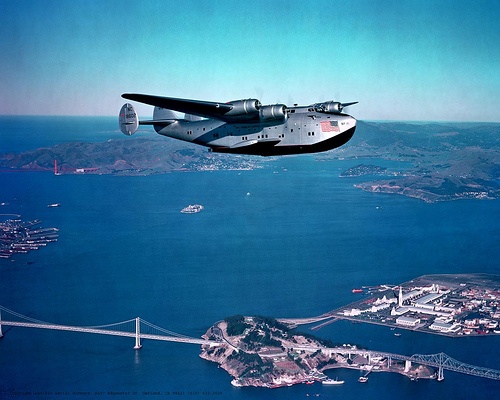 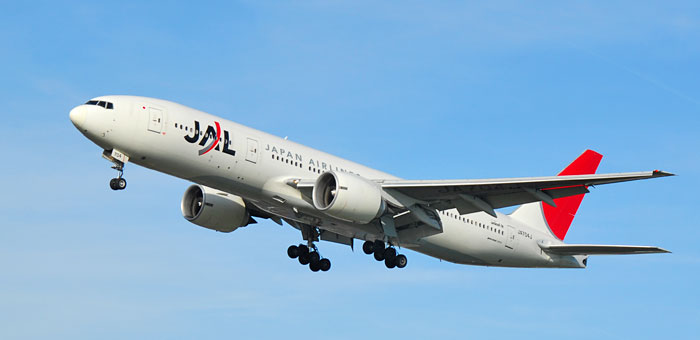 Do Something Slower
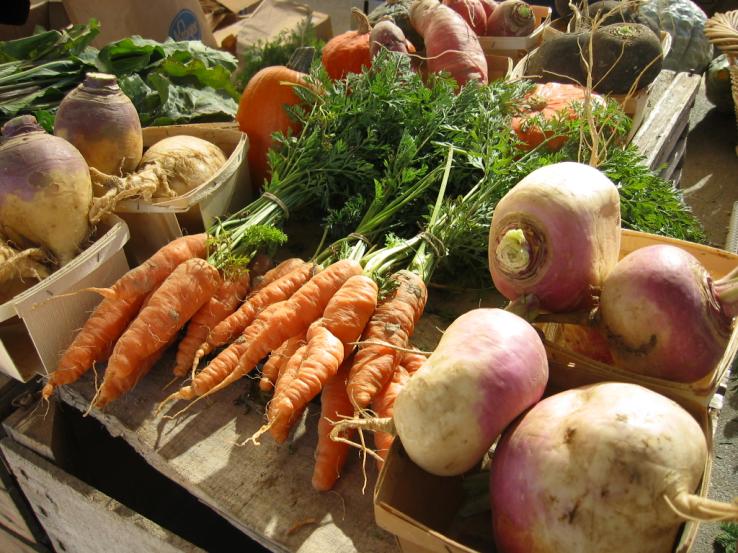 The “slow food”
movement
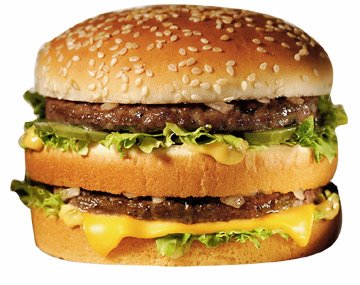 Get People to Do Something for Themselves
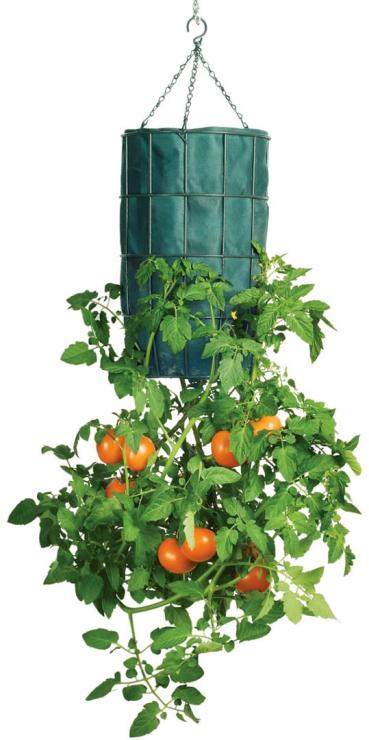 Growing tomatoes at home[upside down was a patentablenew product]
Do Something Themselves
(home pasta maker)
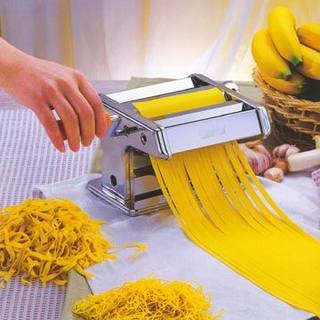 Do Something for People thatThey Used to Do for Themselves
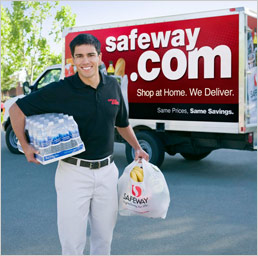 Do Something for People thatThey Used to Do for Themselves
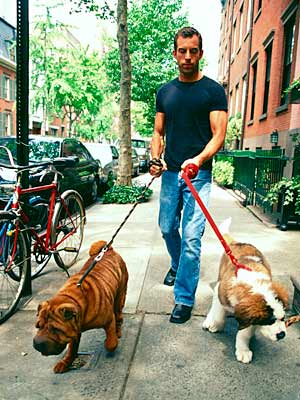 Make Something Miniature
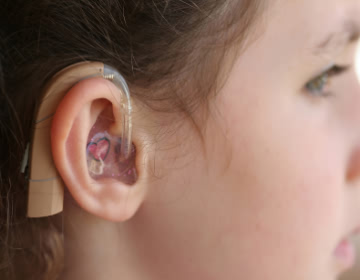 Make Something Smaller
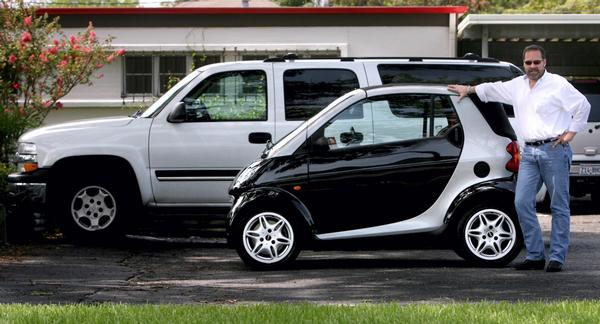 Make Something Larger
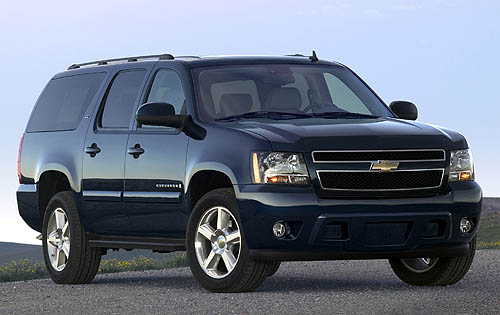 Something Bigger
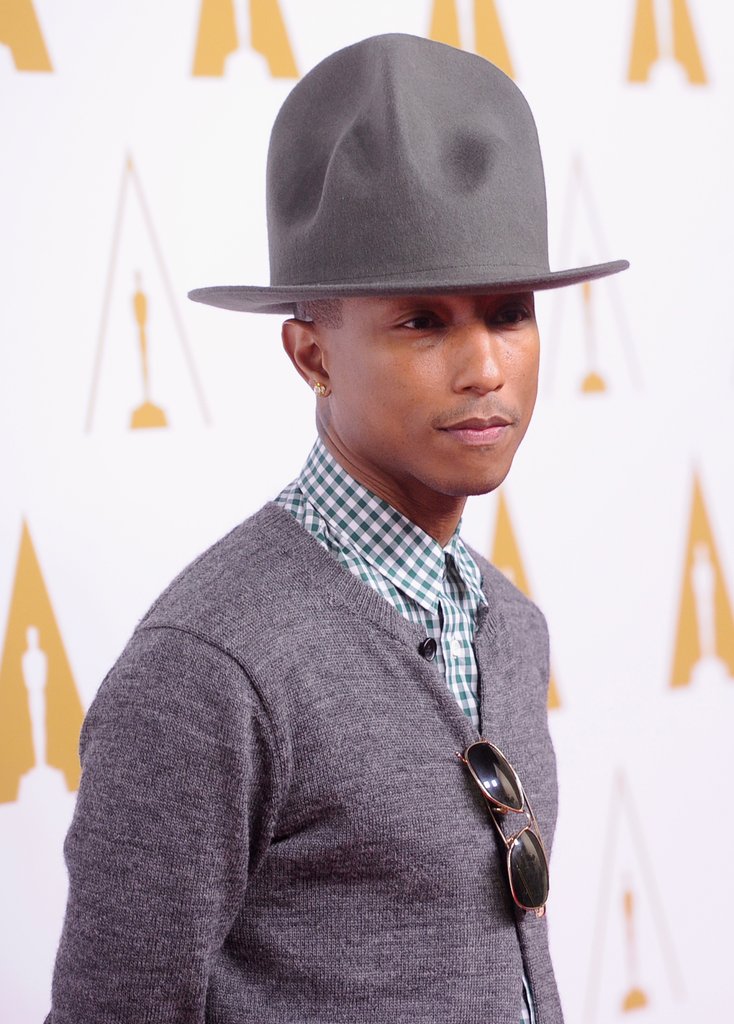 Combine Two Things in One
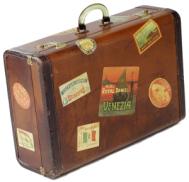 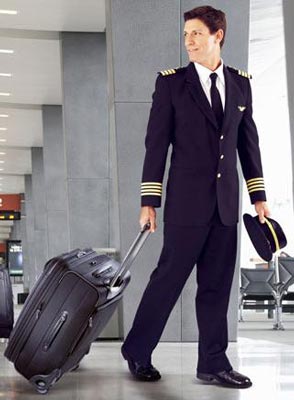 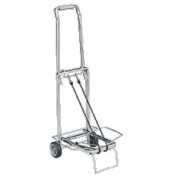 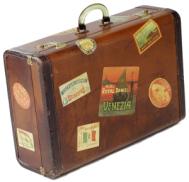 Combine Two Things in One
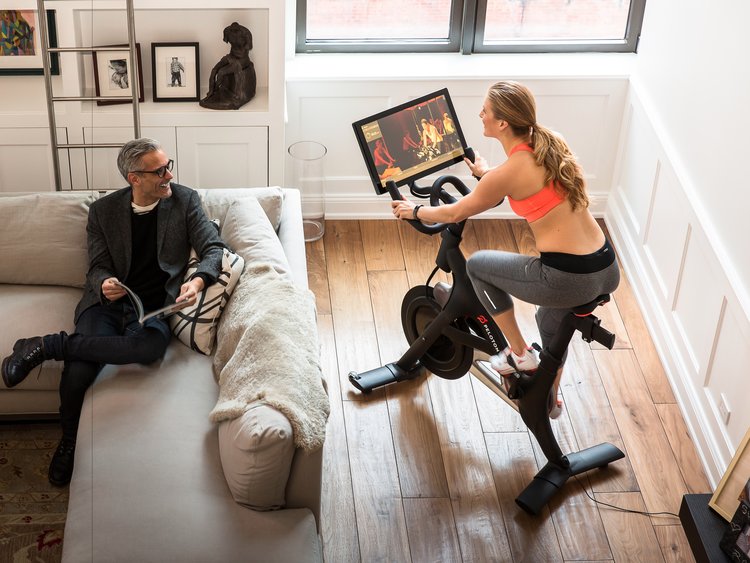 Peloton bike
Combine . . . Separate
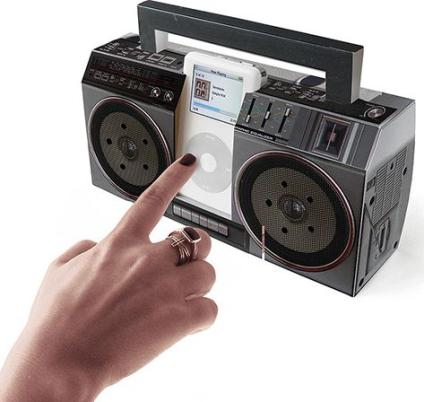 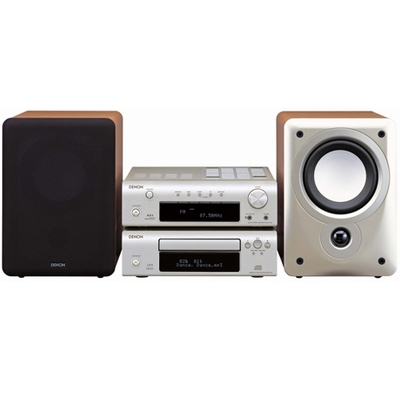 Summary on Idea Generation
It’s not “random” (waiting for lightning to strike)
Should begin with the core customer benefit
Can involve systematically looking for novel solutions to old problems
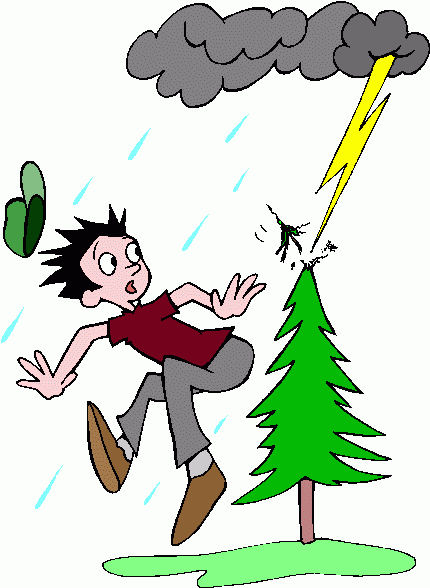 Lean Startup Movement
The Lean Startup Movement
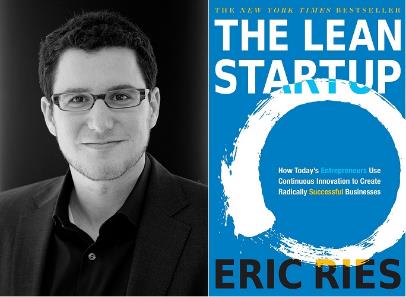 Associated with Eric Ries and Steve Blank (teaches @Haas)
Tenets and concepts:
Entrepreneurship is not luck
Minimum viable product
Multiple iterations
Rapid prototyping, A/B testing
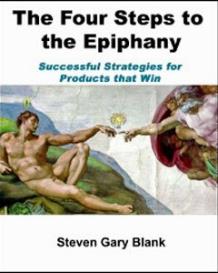 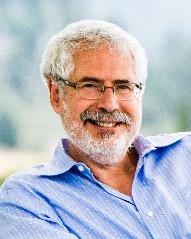 The Minimum Viable Product
What is the smallest set of features that an adventurous (tech savvy) user would want?
Facebook early years is a good example
Compare with all you can do on Fb now!
By definition, avoids the “nice to have” for the “must to have”
Rapid Prototyping and A/B testing
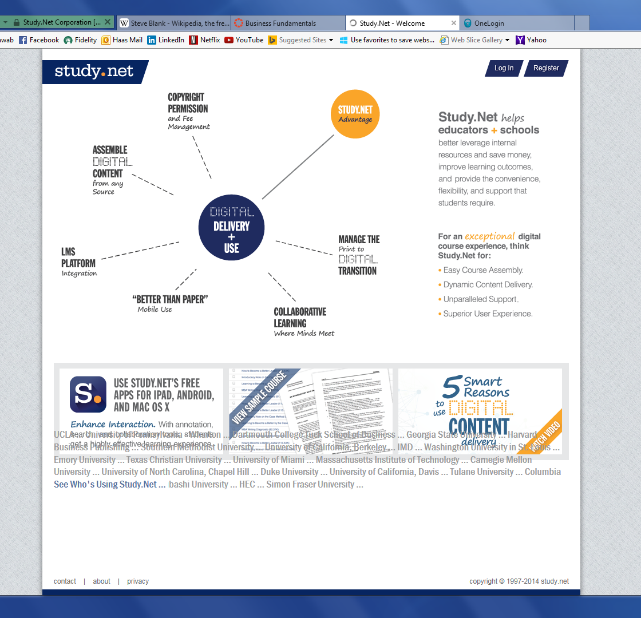 Consequences of Rapid Prototyping
Many internet firms run dozens of tests each day
The “Product” is constantly evolving
The line between a “prototype” and the actual product is blurred
Additional terms
“Point of Inflection”
When we move from tolerant early adopters to the general population
What changes from a VC point of view
“Pivot”
The business plan suddenly changes
Lyft is a good example
Concept Check:Does the lean startup movement only apply to Internet businesses?
Summary on Lean Startup Movement
Largely embraced as the standard in SiVa (Silicon Valley)
VCs will no longer fund mega-millions for an insanely great idea
The scientific approach to entrepreneurship has appeal
May not directly apply to non-Internet businesses, but may be influential